ASK/BIK P14
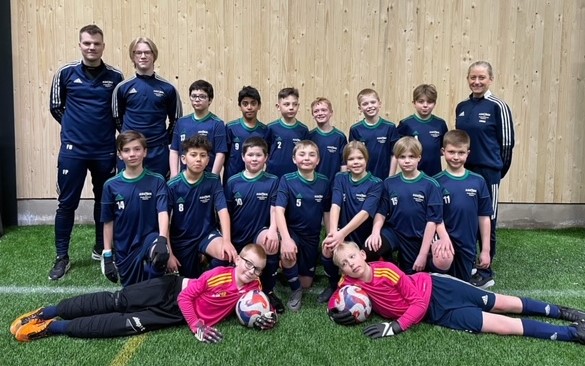 Kvällens agenda
Vi kommer att träna i konstgräshallen fram till vi får börja träna på gräsplanerna. 
Onsdagar 	17:30-18:45
Fredagar 	17:00-18:30

Träning på naturgräs (april - maj)
Måndagar 	17:00-18:30
Onsdagar 	17:00-18:30

 Träning på naturgräs (juni och framåt)
Tisdagar 	17:30-19:00
Torsdagar	17:30-19:00

Vi ledare ser gärna att spelarna samlas och byter om i omklädningsrummet både innan och efter träning.  Vi tror att snack i omklädningsrummet skapar en bra laganda och gemenskap.    

Meddela i sms–gruppen om ert barn inte kommer till träningen. Vi ledare tar del av informationen men vi svarar inte på ert meddelande detta för att minska alla pling .
Träningar
Det är fösta gången vi spelar serie anordnad av Smålands FF. 
Resor till match – körschema
	Finns det önskemål att vi ska göra ett körschema i år?
	I så fall samlas vi alltid på Furulids. Du ska ha plats för tre stycken 	spelare utöver ditt egna barn. Om du får förhinder har du själv 	ansvar för att byta med någon annan förälder. 
Kioskansvarig
	Även i år har vi kioskschema som framgår i spelschemat. Om du 	får förhinder har du själv ansvar för att byta med någon annan 	förälder. 
Tvättning av matchställen
	I år kommer vi hjälpas åt att tvätta matchkläderna efter match. Vi 	kommer att göra ett tvättschema, (se spelschemat). Om du får 	förhinder har du själv ansvar för att byta med någon annan förälder.
Tvättråd: Vänd tröjan ut och in innan tvätt för att skona trycket, tvätta allt i 40 grader, använd ej sköljmedel
Matcher
Matchvärdar
Nytt för i år är att vi ska ha matchvärdar på hemmamatcher som är i enhetlighet med Smålands Fotbollsförbunds satsning för att skapa god stämning för spelare, ledare, domare och publik. Vi tränare kommer att ta emot matchvärdarna inför varje match och ha en avstämning och dela ut diverse material som behövs. 

Vem som är matchvärd på respektive match ser ni på ”spelschemat”. 
Om du har förhinder har du själv ansvar för att byta med någon annan förälder.
Matcher
Vi vill gärna att ni peppar och hejar på hela laget . Vi kommer lägga ut heja ramsor för ASK/BIK på laget.se, vår sida (P14). 

Vi tränare önskar att ni inte coachar spelarna (ert barn) ifrån kanten. 

Vi ska respekterar domarna och deras beslut. De är ungdomar som gör sitt bästa.
Matcher
Matchvärdens uppgift
Matchvärdens ska finnas på alla matcher, de ska bära västar och deras uppgift är: 
Före matchen 
Var på plats i god tid innan lag och domare anländer. 
Välkomna motståndarlaget och domaren till matchen. 
Presentera dig och din roll som matchvärd. 
Visa var omklädningsrum och planer finns samt informera om andra praktiska förutsättningar. 
Dela ut SvFF:s spelformsfoldrar. Foldrarna för respektive spelform finns att ladda ner. 
Bjud ledarna på fika.
Var tillgänglig för motståndarlaget och domaren för att svara på frågor.
Under matchen
Hänvisa publiken till motsatt långsida i förhållande till var lagens ledare och avbytare är. 
Åskådare skall stå minst 2–3 meter från linjen. 
Ingen publik ska stå bakom målen såvida det inte finns en läktare där. 
Ge moraliskt stöd till domaren i paus.
Se till att ingen i publiken stör ledare, spelare eller domare. Sätt stopp för alla former av diskriminerande beteenden. 
Efter matchen
Prata uppmuntrande med domaren och fråga hur hen upplevde matchen.
Stäm av med båda lagens ledare hur de upplevde matchen ur ett fair play-perspektiv.
Se till att idrottsplats och omklädningsrum lämnas i gott skick och är städade.
Spelschema
Laget.se, supertext och ”min fotboll”.
På laget.se har vårt lag P14 en egen sida. 
Ett tips för att ha koll på träningar, matcher, cuper med mera är att prenumerera på kalendern. 
Under dokument hittar ni viktig information exempelvis spelschemat. 

Appen Supertext, 
På supertext skickar vi ut löpande information i en ”sms-tråd”. 

Appen ”Min fotboll”
Min fotboll är svensk bredd- och barn- och ungdomsfotbolls egen app som gör det möjligt att följa laget under matcher om man inte kan vara på plats.
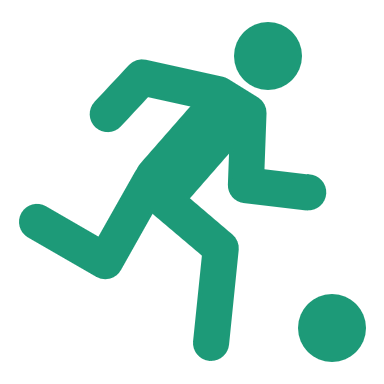 Träningsläger
19-20 april 
Vi kommer att genomföra ett träningsläger tillsammans med F 14. 
Träningslägret börjar med träning i konstgräshallen. 
Därefter kommer vi att äta middag och leka i klubbstugan. 
Vi kommer att övernatta i pingishallen på egna medtagna madrasser. 
På morgonen äter vi frukost tillsammans och därefter hämtas barnen vid kl: 10:00. 
Kostnad 80 kr (middag på kvällen  & frukost). Anmälan senast 15/4 genom att swischa till Filip 070-5932089. 
Kan/vill någon förälder hjälpa till med maten?
Habocup
Fredag- söndag den 28-30 juni
Cupen kommer att spelas på Slättens IP och laget kommer att bo tillsammans inom gångavstånd. Laget kommer troligen bo i ett klassrum eller i en gymnastiksal. 
Om ert barn inte vill sova över kan man absolut ansluta och vara med under dagarna (lördag och söndag). 
Det kommer kosta ca 400-500 kr per spelare. 
Aneby SK bidrar med 7000 kr till vårt lag för cupen . 
Sista anmälan är 15 april genom att swischa 450 kr till Tina 070-4567655.
2024-04-14 klockan 13:00, samling 12:30.

Ansvaret för bollkallat på A-lagets hemmamatcher fördelar vi på lagen mellan 9-13 år. 
Samling:
 - 30 min innan matchstart. 
- Gula västar ska bäras av samtliga bollkallar.  
- Det ska vara 4-8 bollkallar per match 

Vad ska man göra? 
Bollkallarnas uppgift är att hämta bollar och lägga dem på konerna/bollhållarna.  
Bollkallarna skall fokusera på matchen och inte hålla på med mobiler eller själva stå och kicka boll. 
De yngsta lagen skall inte åläggas att vara bollkallar på vardagsmatcher, det blir försent. 
A-lags spelare skall hålla god ton mot bollkallarna. 
Alla bollkallar får gratis varmkorv med bröd och läsk.
Bollkalle
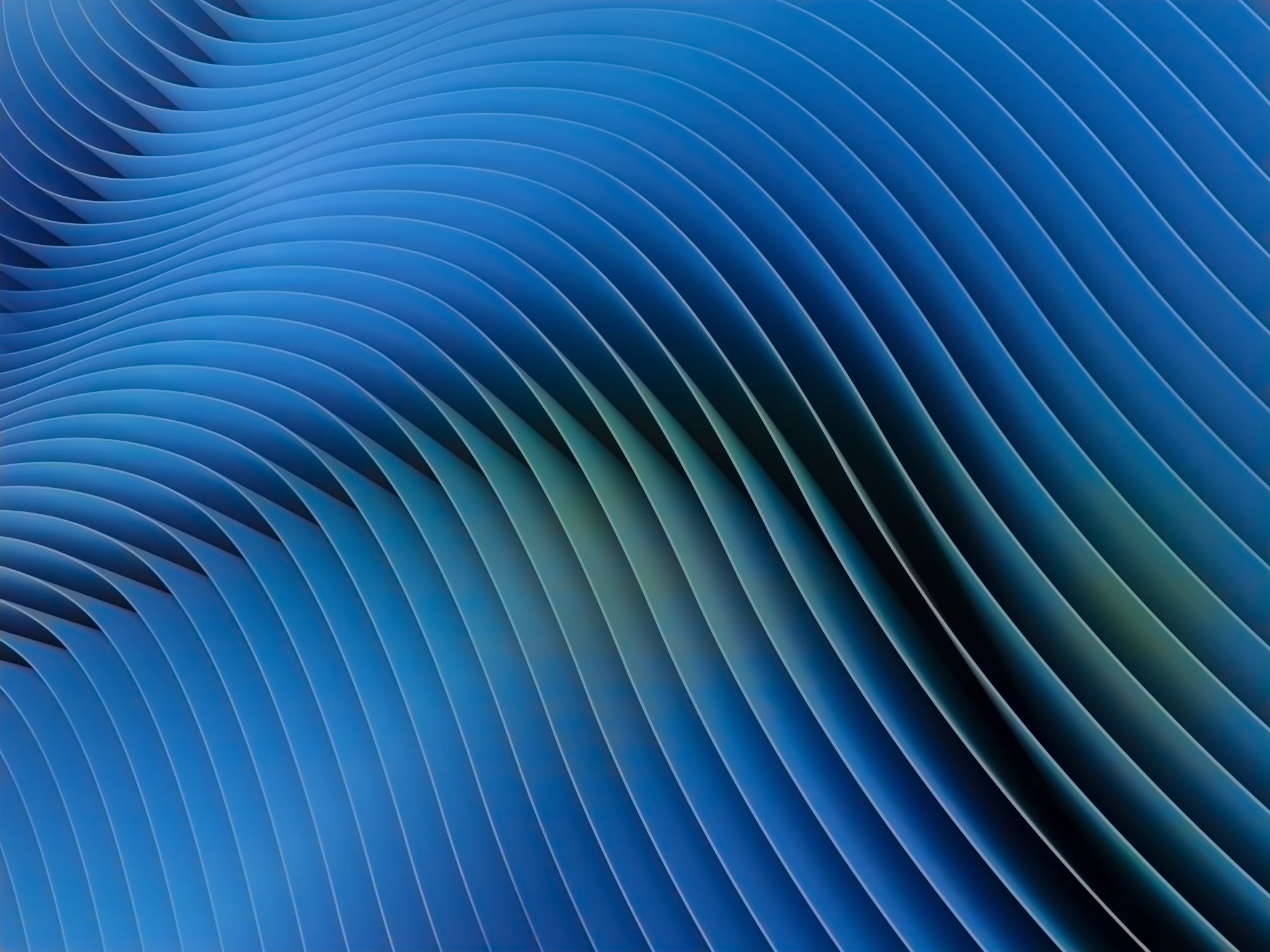 Försäljning toalett- och hushållspapper
Extra insatser som är viktiga för klubben
26-28 januari fick vi möjlighet att ha hand om kiosken när seniorerna hade fotbollscup i konstgräshallen. 
I kiosken sålde vi bland annat godis och hamburgare som vi grillade. 
Vinsten blev runt 30 000 kr. 
Vi är tacksamma för att vi hjälps åt när klubben behöver hjälp med extrainsatser. 

Den 13-14 april anordnar ASK/BIK ungdomssektion en inomhuscup för spelare födda 2010 och 2011. Kom gärna och titta, det är en härlig stämning.
Medlem- och träningsavgift
Medlemsavgift: 
Familjemedlemskap 700 kr
	Det går att lösa familjemedlemskap (gäller maximalt 2 personer 	över 20 år (föräldrar) och hemmaboende barn födda 2005 och 	senare. Om ni önskar familjemedlemskap skall en speciell blankett 	fyllas i och skickas till Martin Fagerström 	(fager74@yahoo.com). 
Enskild medlemskap 300 kr 

Träningsavgiften är olika beroende på ålder. För våra spelare är det 800 kr.
Tack för att vi får vara tränare för era underbara barn.